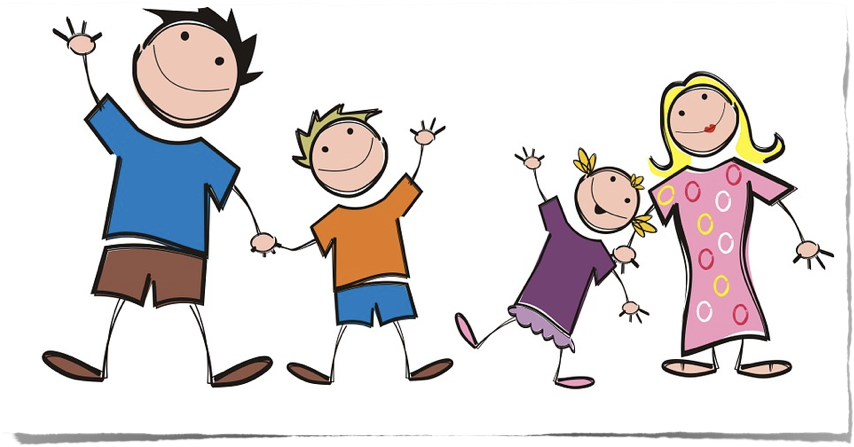 子女有關係
Relationship
孩子成長
我們有什麼關係？
神
孩子
父母
錯誤的神人關係
神與我們的關係
錯誤的親子關係
我們與孩子的關係
有關係
神
感謝神,賜你兒女 – 有歡笑, 有淚水
因著養兒育女, 更認識神和自已
藉著養兒育女, 夫妻關係更親密
因著孩子, 我們可以把信仰傳承給後代
父母
孩子
沒關係
成績？ - 你愛你的孩子,因為他們是你的孩子
才藝？ - 更重要的是從小培養 – “愛神愛人”的心
自信心？ – 不如一個謙卑和知足的心
Why 神為什麼要賜你兒女?
責任 － 傳宗接代，敬虔的後裔
成聖 － 生命的成熟，靈命的長進
同工 － 夫妻同心
喜樂 － 天堂在我家
宣教 － 領兒女歸主
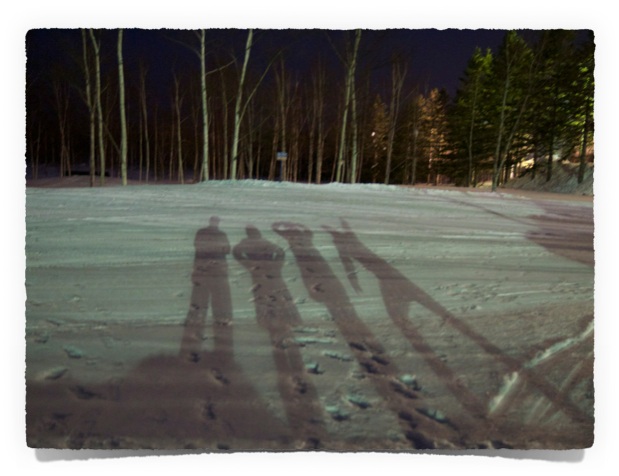 父女照相建立關係
[Speaker Notes: 歌林多前書 13：4－7 愛是恆久忍耐，又有恩慈；愛是不嫉妒；愛是不自誇，不張狂， 
不做害羞的事，不求自己的益處，不輕易發怒，不計算人的惡， 
不喜歡不義，只喜歡真理； 凡事包容，凡事相信，凡事盼望，凡事忍耐。]